The science and theory of language development
Learning goals
INTRODUCTION
A theory is a claim or hypothesis that may be tested repeatedly with an array of scientific methods; when the accumulated evidence consistently supports a given theory throughout time, it becomes an accepted part of the knowledge base in a particular discipline, and we can then use the theory to make predictions about natural phenomena.
 In the area of language development, theories provide explanations for how and why children develop their capacity for language across the different domains.
Theory and clinical practice
Evidence-based practice (EBP) involves integrating theoretical knowledge with scientific inquiry to inform decision-making.
Who Studies Language Development?
Who Studies Language Development?
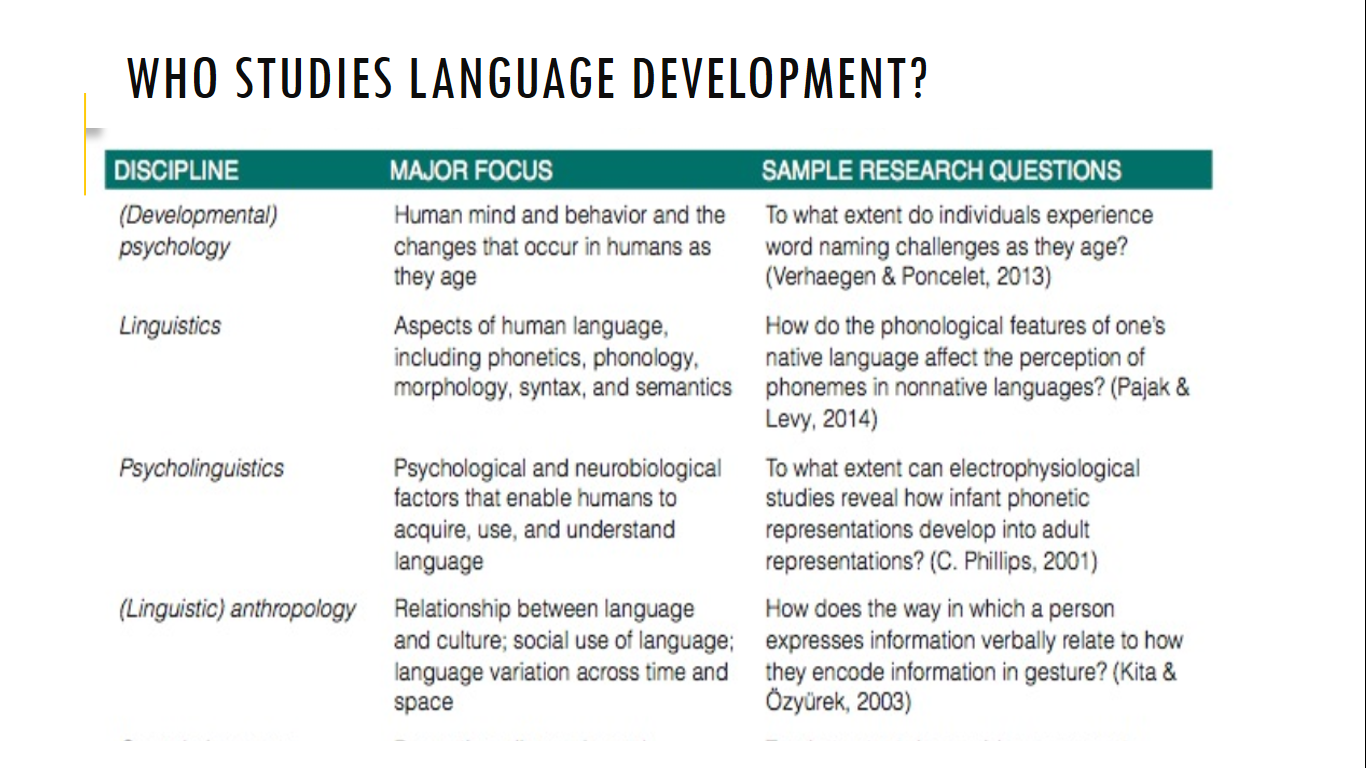 Why study language development?Basic research
Theoretical  or basic research: In this type of researchers develop, test, and refine theories about language development. When the outcomes of basic research consistently confirm a theory, the theory becomes an accepted explanatory principle—akin to knowledge. 
The purpose of basic research is to improve understanding of a particular phenomenon.
Example research topic :  How children learn the meanings of words?
Why study language development?applied research
Applied research contributes to specific social needs by testing the viability of certain practices and approaches.
Applied researchers usually test language-development practices relevant to three main contexts: homes, clinical settings, and schools.
Example: research focusing on the identification of children at risk for language impairment.
What Are Some major Approaches TO Studying Language Development?
Speech perception 
Language production
Language comprehension
Approaches to Studying Speech Perception
Goal of speech Perception studies understand how infants begin to parse the speech stream to begin to learn the sounds and words of their native language.
Methods for studying speech Perception
head-turn preference procedure.
 high-amplitude nonnutritive sucking (HAS) procedure.
Brain imaging techniques.
high-amplitude nonnutritive sucking
What is it used for?
To test whether infants can discriminate different stimuli (e.g., sounds /ba/-/pa/, language X and Y)
Age range: 0-4 months
Merits/demerits
Can be used with very young infants
Single observation per subject
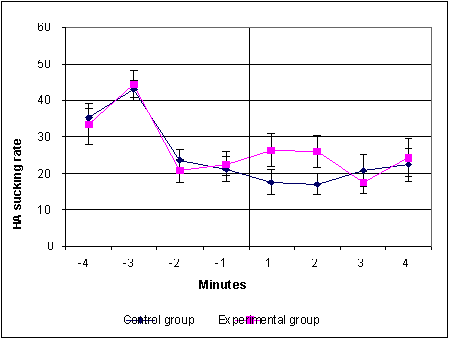 Head-turn preference procedure
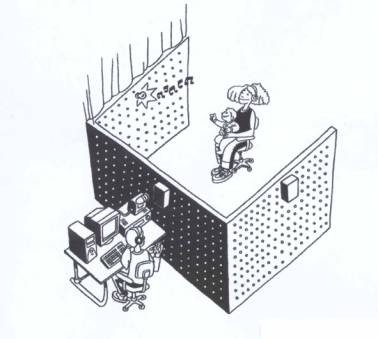 What is it used for?
To test whether children can discriminate one type of stimuli from another (e.g., infant- vs adult-directed speech; nativelike vs non-nativelike phonotactics)
Age range: 4-24 months
Merits/demerits
Low task demands
Only works with long stimuli (e.g., passages, repeated words)
Familiarity vs novelty
Approaches to Studying Language Production
Goal of language production studies is to help inform practitioners of children’s ability to use language expressively (emergent form, content, and use capabilities). 
Such studies may involve normative research: experts compile data from individual on a certain aspect of language development and form these data determine and chart the ages or grades by which children typically meet certain milestones .
Methods for studying language Production
Observational
Experimental
Observational studies
The context of these studies can either be :
 Natural 
 Semi-structured (manipulate the environment)

In observational studies, researchers typically record children’s language for a certain period, after which they transcribe the language and analyze it for specific properties or qualities.
Experimental studies
Experimental studies:

 researchers are inventive in designing experiments to assess children’s production abilities 
Manipulation variable of interest 
May include pseudowords to assess phonological skills and repetition of sentences to assess grammatical skills
Approaches to Studying Language comprehension
Goal of language comprehension studies is to assess what children understand about language 
Such studies may involve visual fixation on a stimulus, pointing , acting out sentences.
WhAT Are SOme mAJOr LAnguAge- DeveLOPmenT TheOrIeS?
Questions Language Theories Should Answer:
 What do infants bring to the task of language learning?
 What mechanisms drive language acquisition? 
 What types of input support the language-learning system?
What do infants bring to the task of language learning?
Some theorists propose infants arrive in the world essentially preprogrammed to acquire language Nature. Other theorists contend infants learn language through their experiences Nurture.

Nature vs Nurture
What Mechanisms Drive language acquisition?
Some theorists propose the processes people use to learn language are domain specific or dedicated solely to the tasks of comprehending and producing language. Other theorists contend that people use processes for learning language that are domain general , or the same as processes they use in other situations, such as solving problems and perceiving objects and events in the environment.
Remember the modularity concept?
What Types of input support the language-learning system?
Some theorists suggest that increasing knowledge of social conventions and a child’s desire to interact with others are the most important supports for language development. Other theorists propose that when children simply hear more and more language, they use “positive evidence” that other people provide to make assumptions about the structure of their native language.
major Language-Development Theories
Nurture-inspired theories are often called empiricist theories, and they rest on the notion that humans acquire language through experience.
Nature-inspired theories, also called nativist theories, generally hold that much knowledge is innate and genetically transmitted rather than learned by experience. 
Interactionist theories acknowledge that language develops through the interaction between nature-related and nurture-related factors.
nurture-Inspired Theory
Behaviorist Theory B. F Skinner (1904–1990)
Notion of behaviorism : all learning is the result of operant conditioning (Skinner, 1957). 
In operant conditioning, behaviors that are reinforced become strengthened, and behaviors that are punished become suppressed. 
According to this theory, environmental stimuli elicit verbal responses, or language, from children. children then “learn” language as adults reinforce their verbalizations.
nurture-Inspired Theory
Social-Interactionist Theory
Lev vy- gotsky (1896–1934) stressed the importance  of social interaction between an infant and other, increase the capability of language acquisition.
Vygotsky believed  that before 2 years  of age, general cognition and language are intertwined, but at about age 2 years, these two processes begin to develop as separate capabilities.
zone of proximal development: which is the difference between a child’s actual developmental leveland his or her level of potential development.
evolving skills vs acquired/mature skills
Zone of proximal development
Example 

“Lori and her 4-year-old son, Alexander, are having a conversation about rhym- ing words in a storybook. Without assistance from Lori, Alexander cannot produce rhymes. For instance, she asks him, “What is a word that rhymes with cat?” and receives no response. however, when Lori provides Alexander with support, by telling him three words that rhyme with cat (bat, fat, mat), he can produce a rhym- ing word (rat)”
Nurture-inspired Theories
Cognitive Theory
Piaget (1923) viewed language as a domain-general ability that closely follows children’s general cognitive development.
Piaget viewed children as active agents in constructing their understanding of language. According to Piaget, children are egocentric and developmentally predisposed to view the world from only their perspective. 
Children do not replace egocentric speech with true dialogue until they develop the ability to see others’ perspectives.
Nurture-inspired Theories
Intentionality Model (Bloom)
The child is responsible for driving language learning forward.
In this model children learn language when what they have in mind differs from what other individuals around them have in mind because they must express themselves to share this information. 
To acquire language, then, children must be intentional, they must take strides to engage in social interaction, and they must put forth effort to construct linguistic representations for the ideas they want to express and then act to express these ideas.
Nurture-inspired Theories
Competition Model
The model describes specific mechanisms through which children  acquire language. E.g, frequent language forms are acquired early while infrequent/rare language forms are acquired later in life.
Multiple language forms compete with one another until the input strengthens the correct representation and the child no longer produces an incorrect form.
Overgeneralization : E.g., I goed.
Refer to the book
Connectionist theories 
Usage-Based Theory
nature-Inspired Theories
Universal Grammar noam chomsky (1965) 
The term universal grammar (UG) describes the system of grammatical rules and constraints consistent in all world languages. 
Chomsky postulated that language acquisition depends on an innate, species-specific module dedicated to language and not to other forms of learning. This module is called the language acquisition device.
According to UG theory, children are born with a basic set of grammatical rules and categories that exist in all languages. This implicit knowledge children have about language is called linguistic competence, whereas the actual comprehension and production of language in specific situations is called linguistic performance. 
Mistakes and omissions in children’s speech indicate performance difficulties and not a lack of competence.
nature-Inspired Theories
Modularity Theory Fodor’s (1983) 
A modularity perspective of language views it as an innate capacity localized to domain-specific processors that are encapsulated in their functions from other processors. 
The concept of encapsulization means that language modules operate independently to perform dedicated functions, yet can interact with one another at higher levels to produce combinations of functions. Because language modules operate independently, different types of input drive language development forward in different areas (e.g., the lexicon, syntax, morphology). 
For example, the number and kinds of words a young child hears form an environmental influence that helps shape the lexicon, whereas innately given syntactic rules help shape the child’s sentence formation abilities.
nature-Inspired Theories
Bootstrapping theories 
Bootstrapping means accomplishing a goal by personal effort or with minimal outside assistance. 
syntactic bootstrapping describes the process by which children use the syntactic frames surrounding unknown verbs to successfully constrain or limit their possible meanings.
semantic bootstrapping: After children acquire a large, diverse lexicon from their observations of objects and events in the world, they use correspondences between semantics and syntax to determine the syntactic category to each word.
Prosodic bootstrapping  suggests infants use their sensitivity to the acoustic properties of speech (e.g., pitch, rhythm, pauses, stress) to make inferences about units of language, including clauses, phrases, and words.
A summary for the behaviorist perspective
Behaviorism stresses on the importance of environment 
Children are viewed as empty tanks to be filled with experiences.
Child is viewed as having no  knowledge of language rules 
Parents are “credited” for teaching language  by providing models for the child to imitate.
By selective reinforcement,  parent shape child utterances  into adult forms
Critics of the behaviorism view
The role of imitation is questioned :
 children produce utterances that they never heard before or are never produced by adults e.g., daddy goed work .
Imitation decreases after the 2nd birthday, although a lot of language is acquired after this age.
If imitation is important, it would be evident throughout  the language learning period.
Nativist interpretation
Nativists stress that language is innate or biologically-based. That is, humans are born with species-specific capacity for  language that is realized with minimal assistance from the environment.
Noam Chomsky is a linguist that is closely associated with the Nativist view.
Practices Language Theories may Inform
Prevention
intervention and remediation
enrichment